Организация и проведение специалистами ЦППМСП районных профилактических мероприятий.Календарь событий
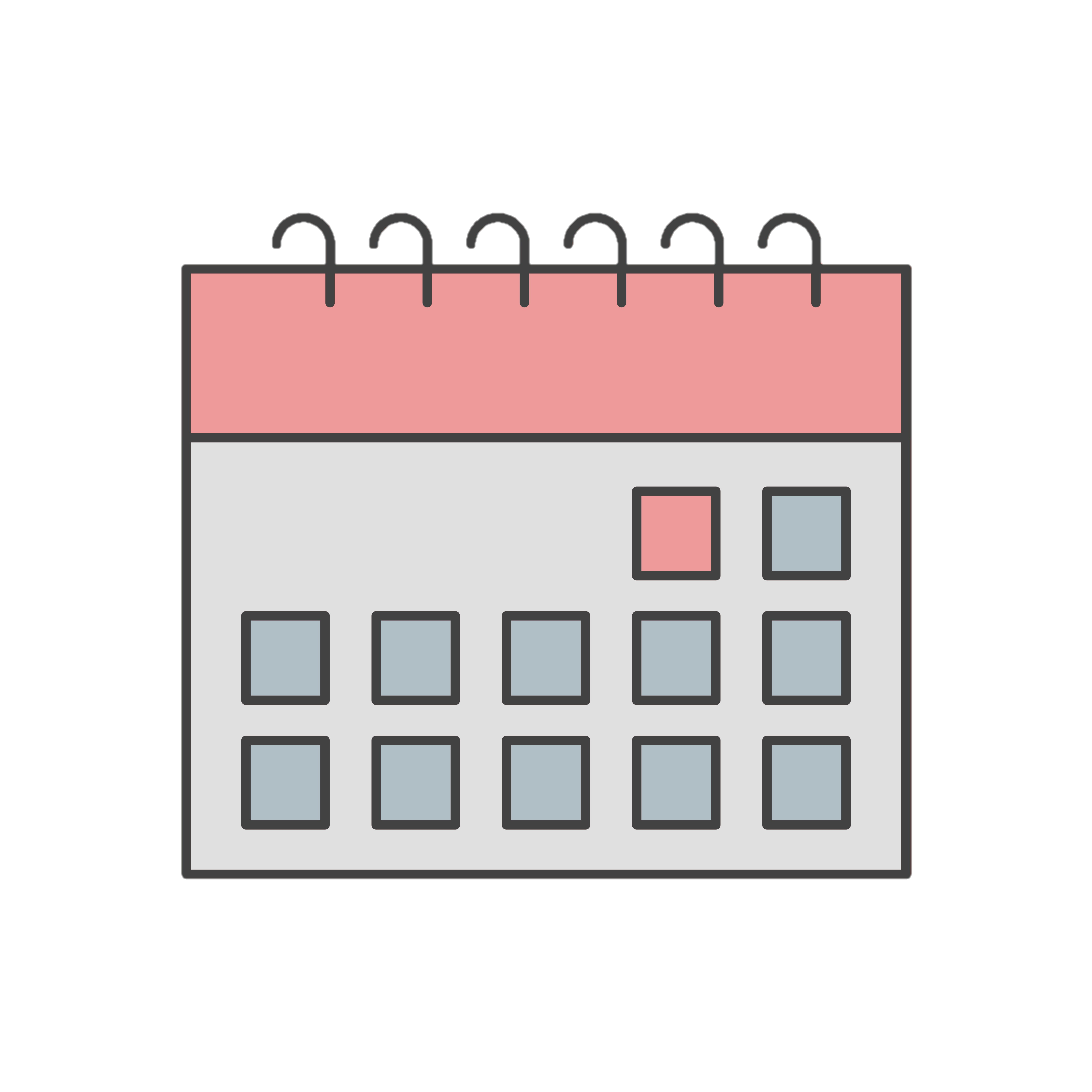 Игра «Повелитель стихий»
«Зачем нужны    законы?»
«Твои права и обязанности»
Приём заявок.
Конкурс «Мой безопасный мир»
Занятие № 1
Конфликтам.Нет
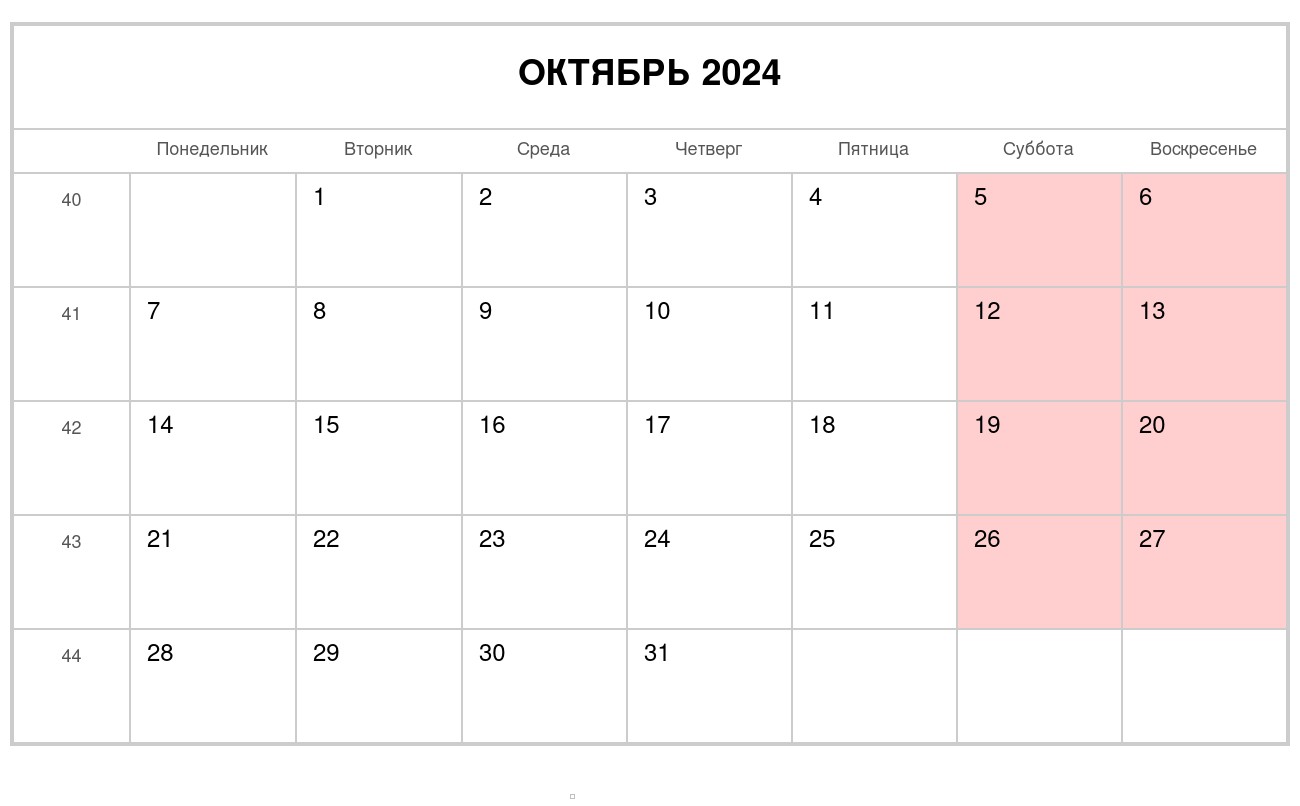 Занятие № 2
Конфликтам.Нет
«Беду отведи до удара»
Приём заявок.
Конкурс «Безопасность в Сети Интернет»
Игра «Повелитель стихий»
Занятие № 3
Конфликтам.Нет
Занятие № 4
Конфликтам.Нет
Занятие № 5
Конфликтам.Нет
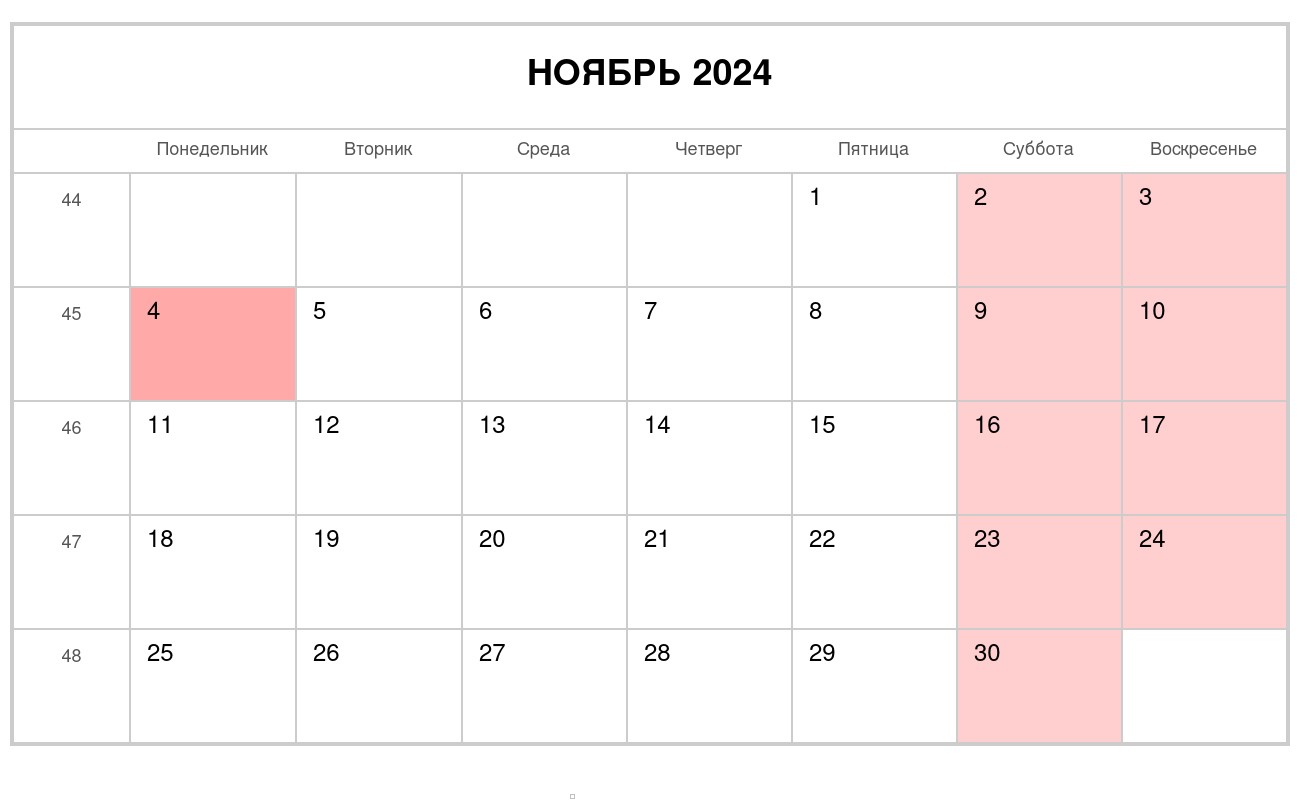 Старт программы «Крепкая семья»
Занятие № 6
Конфликтам.Нет
Игра «Повелитель стихий»
Занятие № 7
Конфликтам.Нет
Занятие № 8
Конфликтам.Нет
Игра «Шире круг»
Игра 
«Лаборатория 
профессий
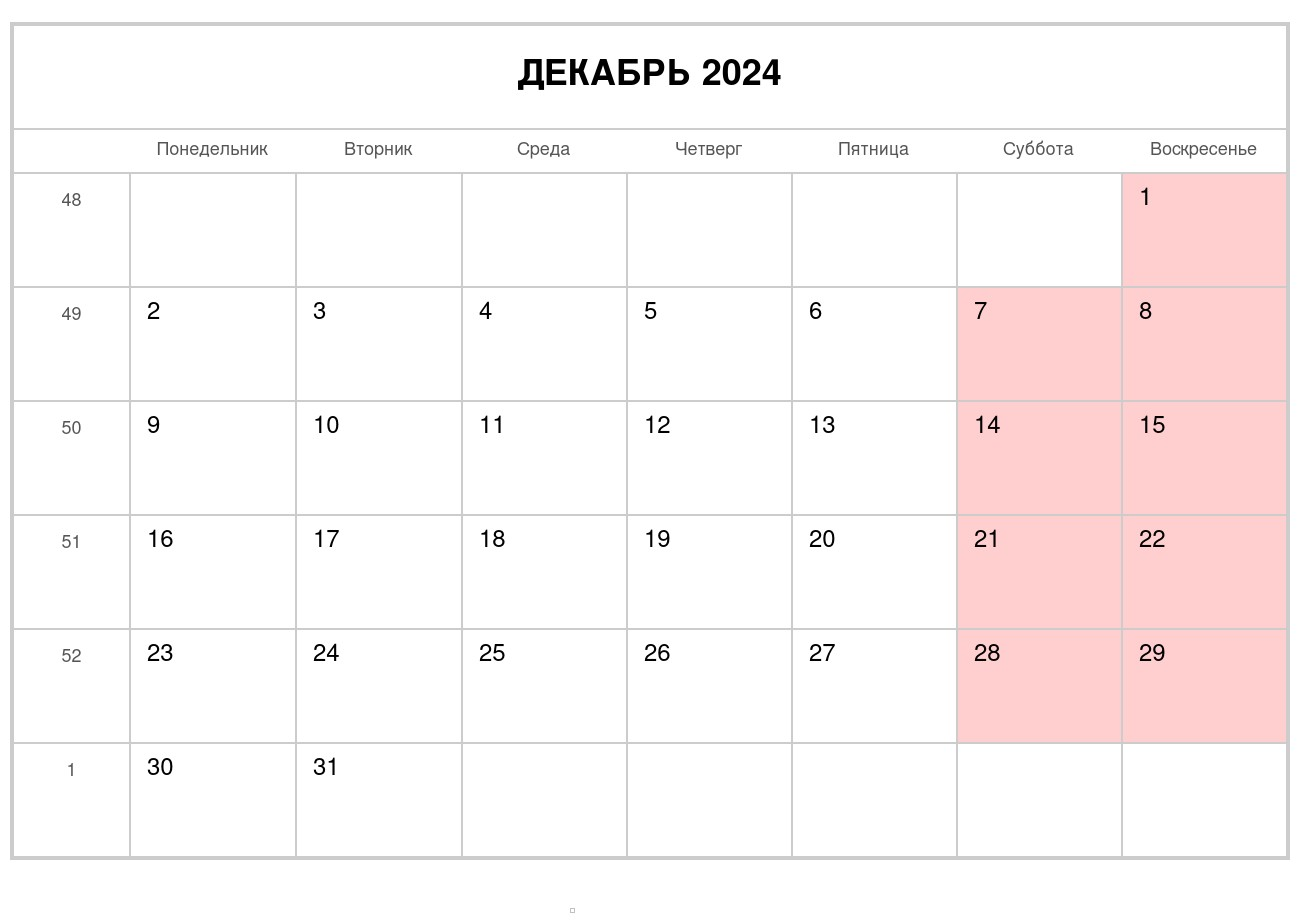 Игра «Повелитель стихий»
Игра 
«Шире круг»
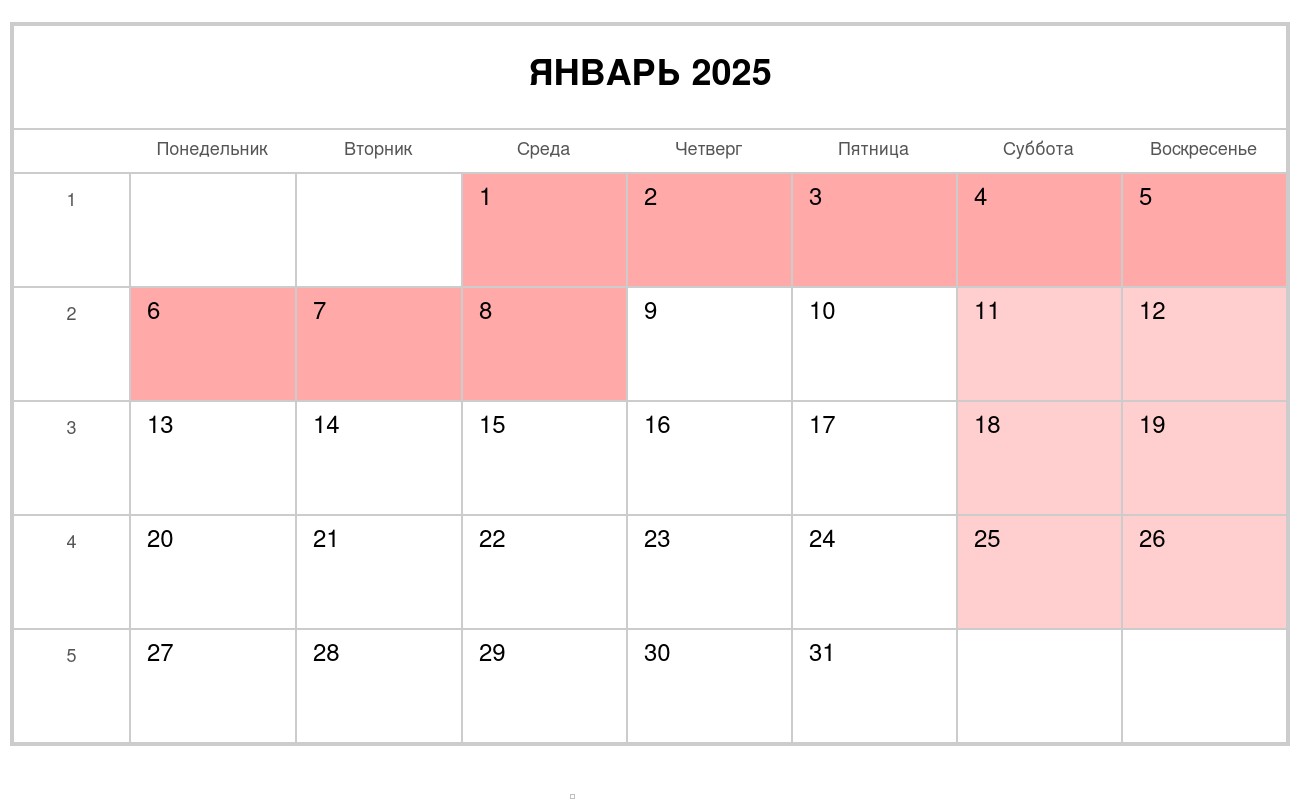 Игра 
«Лаборатория 
Профессий»
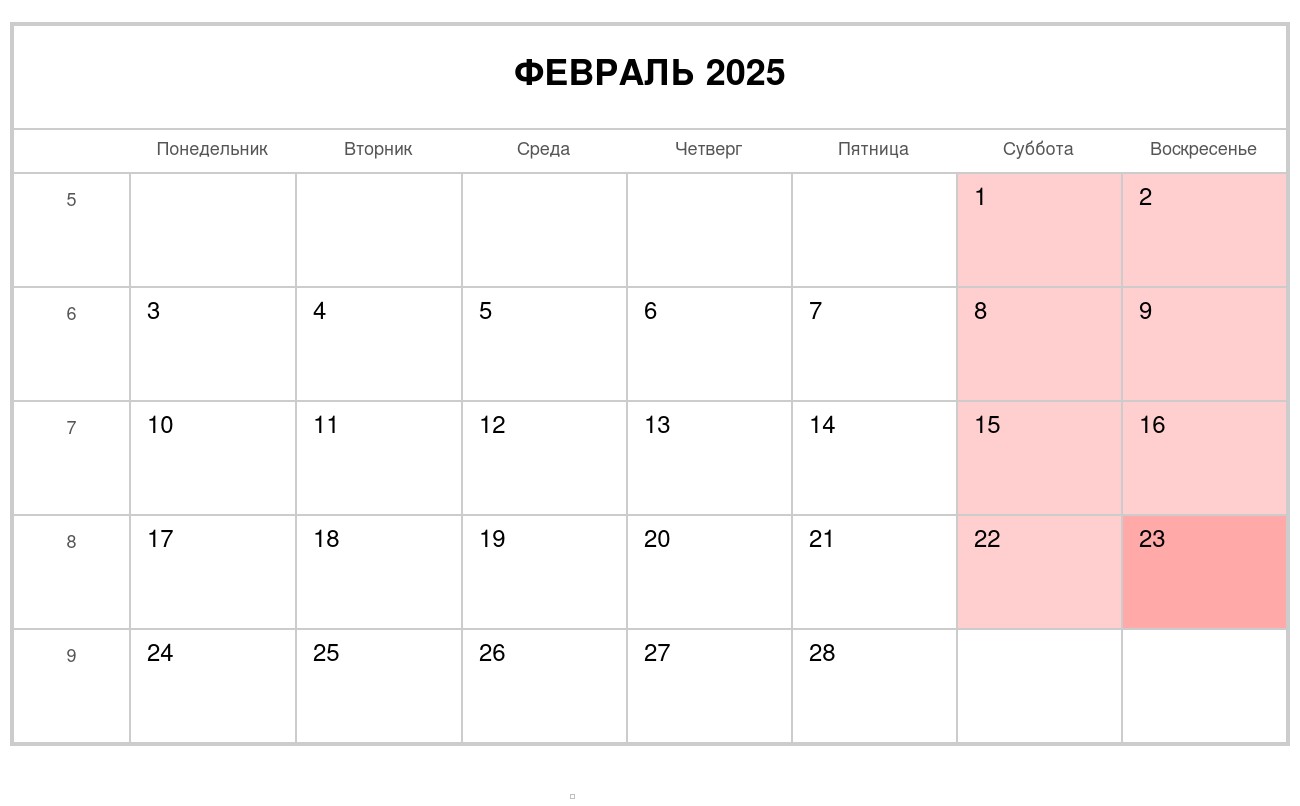 Приём заявок. Программа Конфликтам.Нет
Игра
«Шире круг»
Игра 
«Лаборатория 
Профессий»
Старт программы «Крепкая семья» 
второй поток
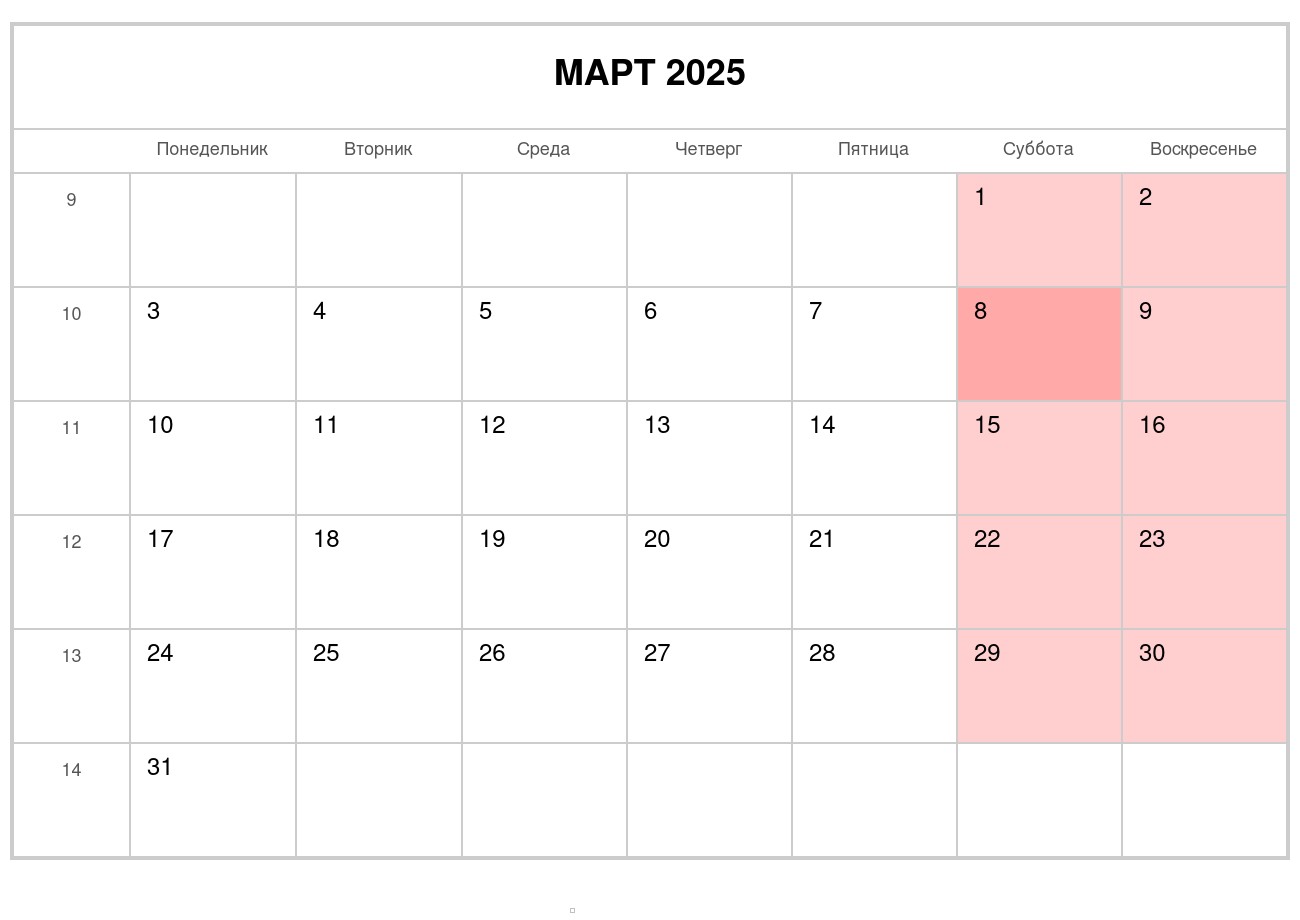 Приём заявок.  Конкурс «Социальная реклама»
Игра 
«Шире круг»
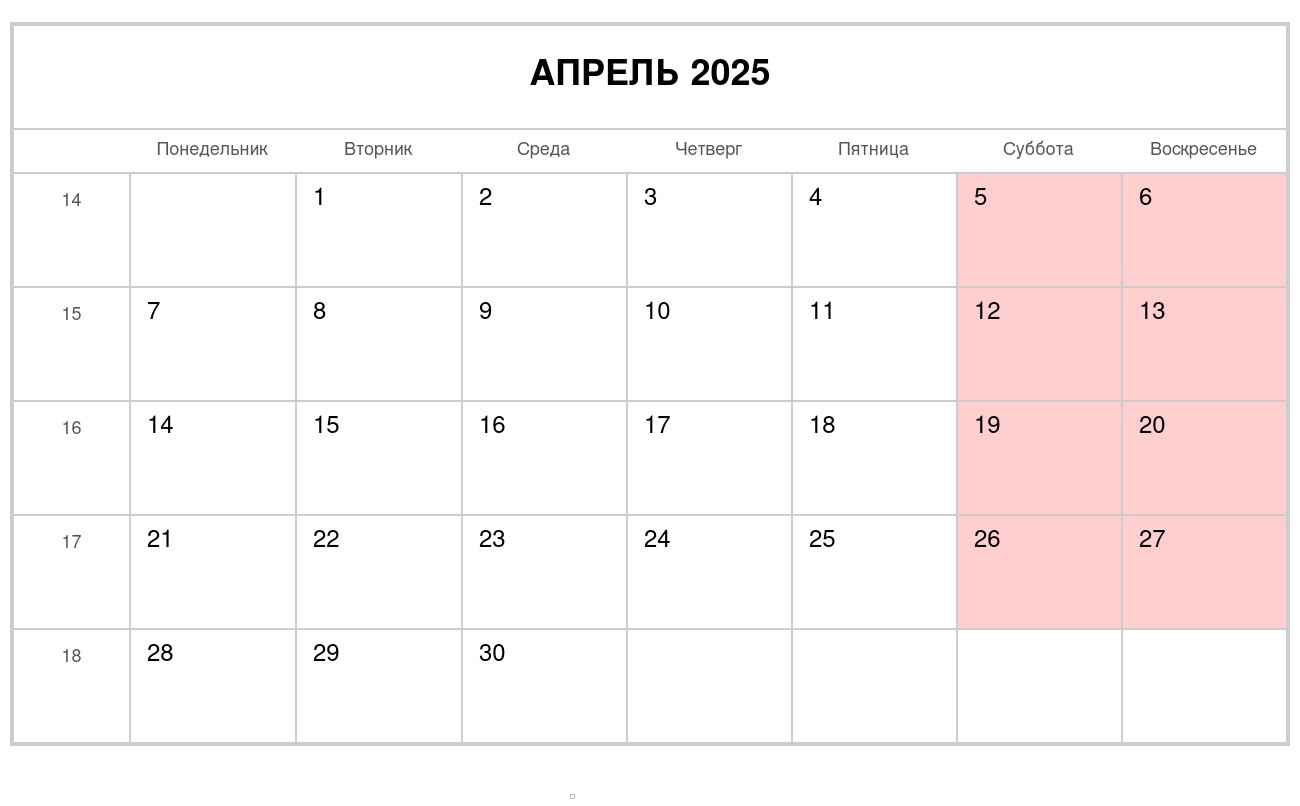 Приём заявок. Конкурс «Урок Доверия»
Приём заявок .        Конкурс 
«Здоровая семья – здоровые отношения – успешные дети»
Игра «Повелитель стихий»
Спасибо за внимание!!!
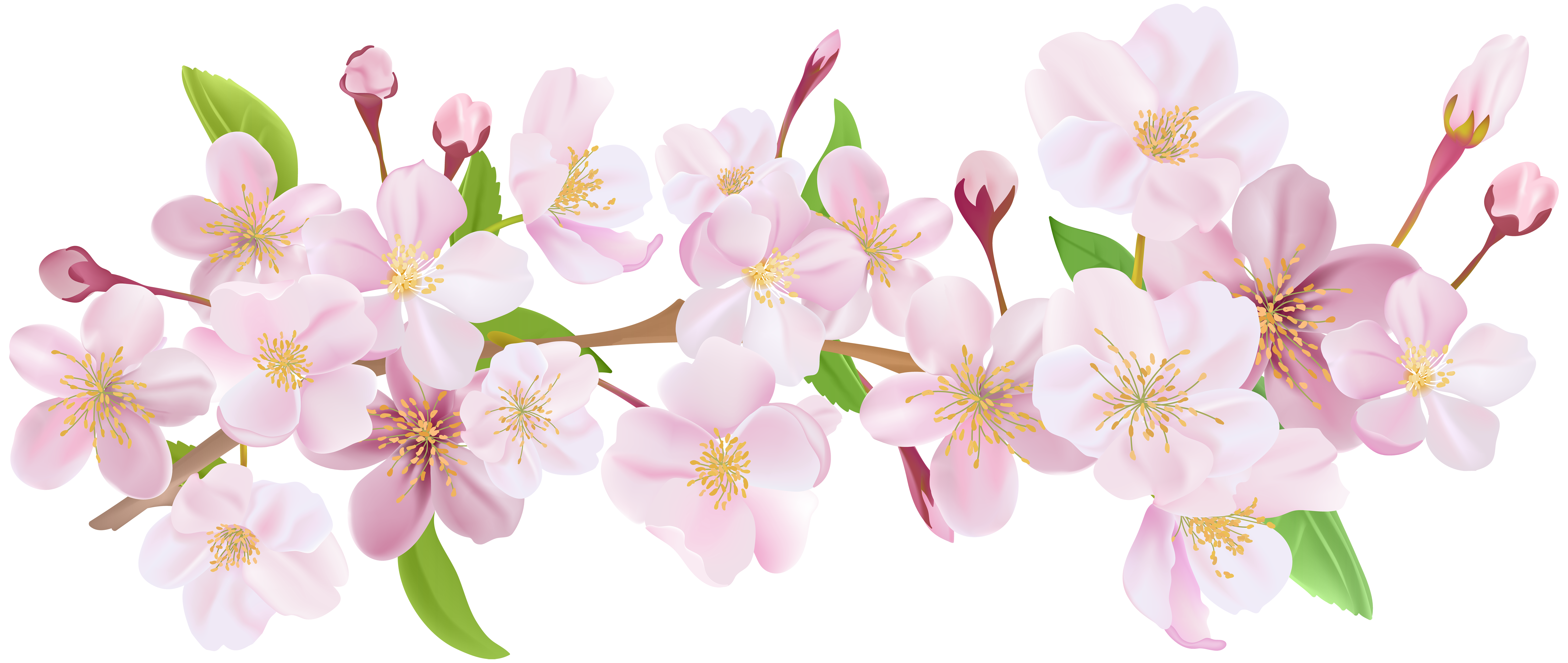 Конкурс «Мой безопасный Мир» 24 сентября прием заявок С.А
Конкурс «Безопасность школьников в Сети Интернет» 8 октября прием заявок (поменять положение) С.А
Конфликтам.нет 26 сентября (старт) и 1 февраля прием заявок на второй Конфликтам.нет  И,В.
Конкурс «Урок Доверия» 1 апреля (прием заявок) И,В
Семья 1 апреля (прием заявок)  О,В
Конкурс «Социальной рекламы» 1 марта (прием заявок) И.В.
Повелитель стихий 20 сентября (и дальше в течении года) С,А,
Лаборатория профессий 29.11.2024 первая игра И,В
Зачем нужны законы 27 сентября О,В
Твои права и обязанности 27 сентября О,В
Беду отведи до удара 4 октября  О,В
Шире круг 22.11.2024  С,А
Крепкая семья (05.11.24) старт программы (18.02.25) И.В